18.11.GODIŠNJICA PADA VUKOVARA
FOTO: CROWN
FOTO: RADIO NOVA GRADIŠKA
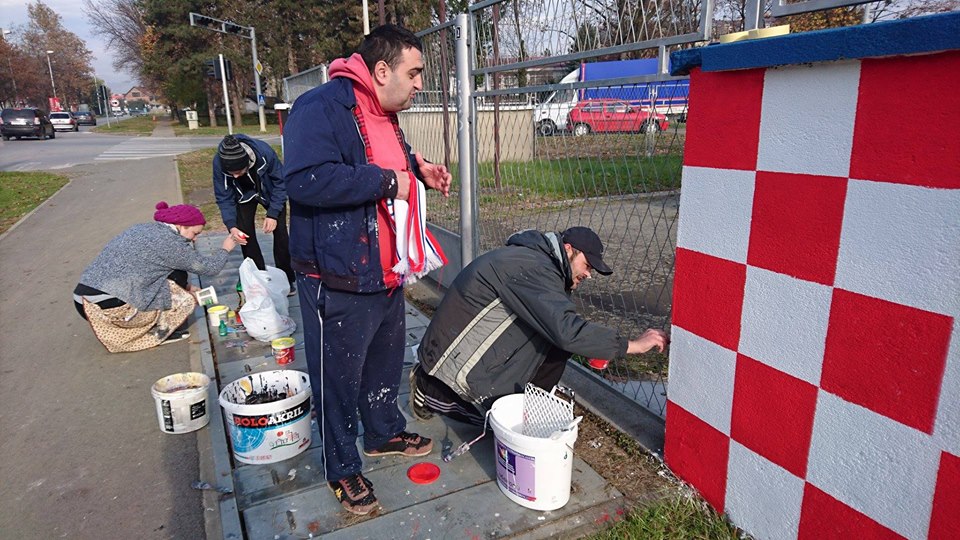 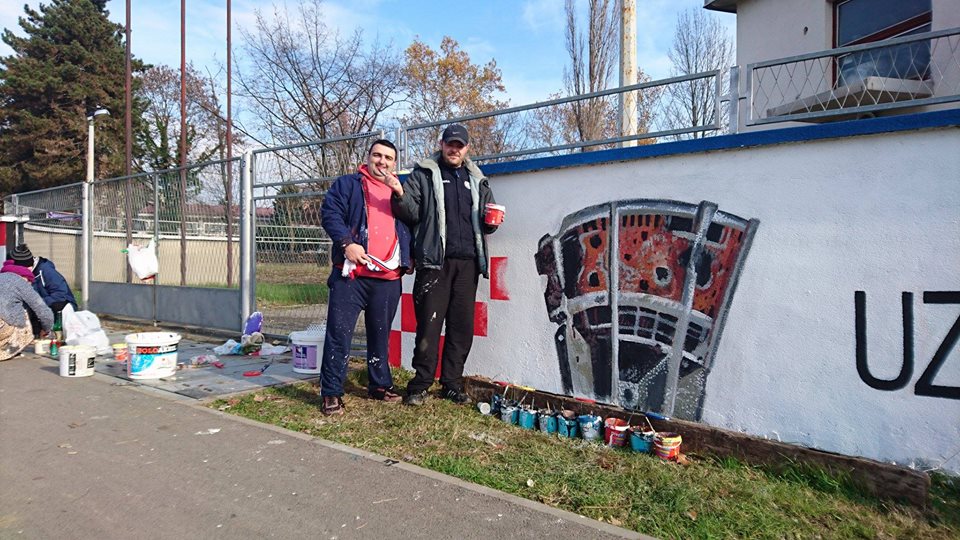 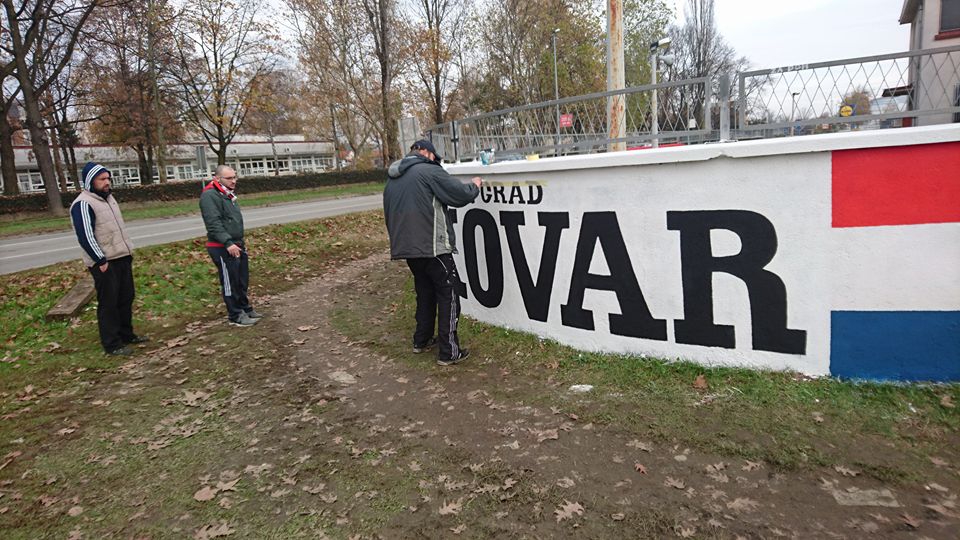